SCR-795
Addition of Intra-Hour Wind Forecast to GTBD Calculation

Operations Planning
ERCOT

QMWG
March 19th, 2018
Description
Include intra-hour wind forecast (5-min) in GTBD to give SCED a better indication of how wind may ramp.
Currently: uncurtailed wind dispatched to their HSL.
Assumes wind will stay the same at their HSL for next 5-min.
What if wind ramps?
Regulation used to make up for gain/loss of wind MW
Regulation exhausted more frequently due to wind ramps.
Equation:
GTBD = Total Gen + K1*10*System Load Frequency Bias + K2*[(net non-conforming Load) – (net filtered non-conforming Load)] + K3*5*PLDRR + K4*Regulation Deployed + K5*ACE Integral – K6*5*PWRR
|PWRR| ≤ Max PWRR Feedback
NEW ADDITIONS
2
Wind Ramping
Wind ramping up more often in evening hours, down in morning hours.
3
5-min Exhaustion Rates vs. Wind Ramp
As wind ramps up more, likelihood of Regulation-Down being exhausted goes up, and vice versa
Grouped into 10MW Wind Ramping boxes
4
Regulation-Up Exhausted Intervals (5-min)
Regulation-Up exhausted intervals more likely fall into intervals where Net Load is positive and Wind is ramping down.
5
Regulation-Down Exhausted Intervals (5-min)
Regulation-Down exhausted intervals more likely fall into intervals where Net Load is negative and Wind is ramping up.
6
Intra Hour Forecast Performance
7
Intra Hour Forecast Performance AWS @ERCOT
8
MISO Wind Installed Capacity
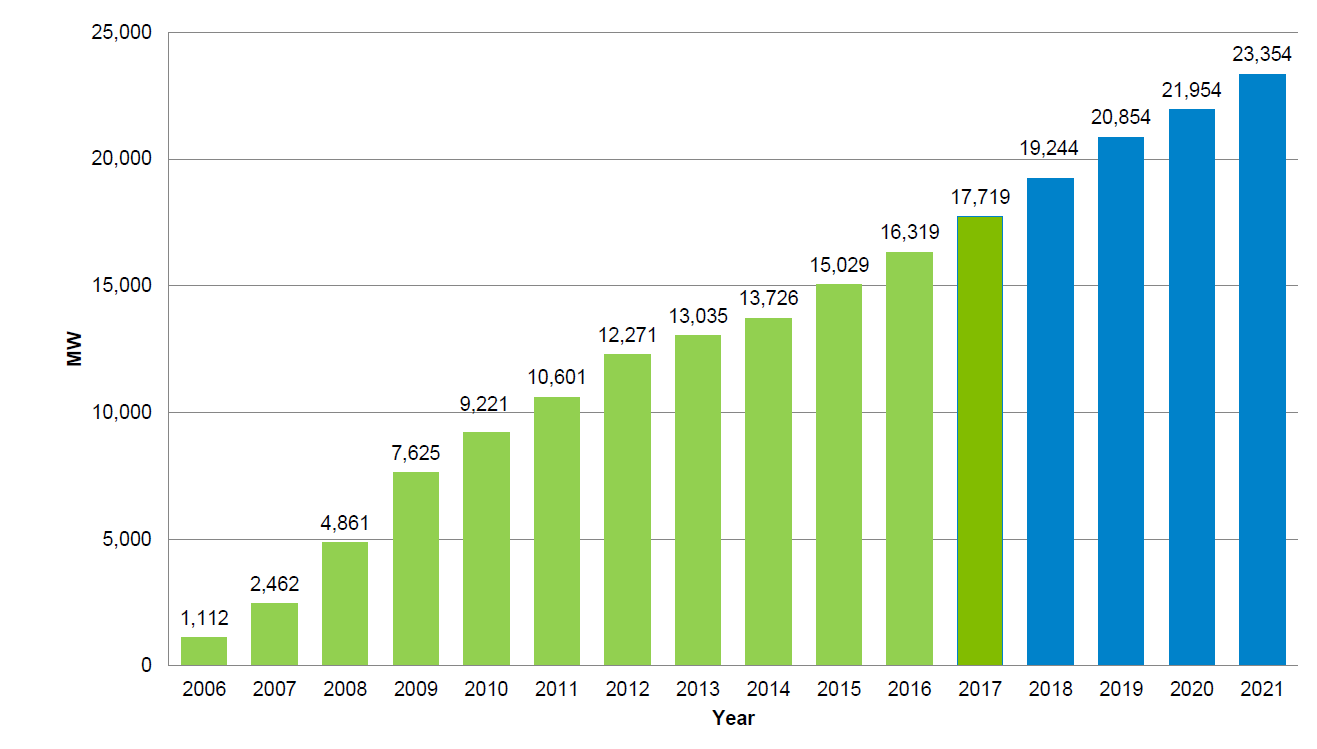 9
Intra Hour Forecast Performance E&M @MISO
10 min Ahead Wind Forecast Error (Standard Deviation)
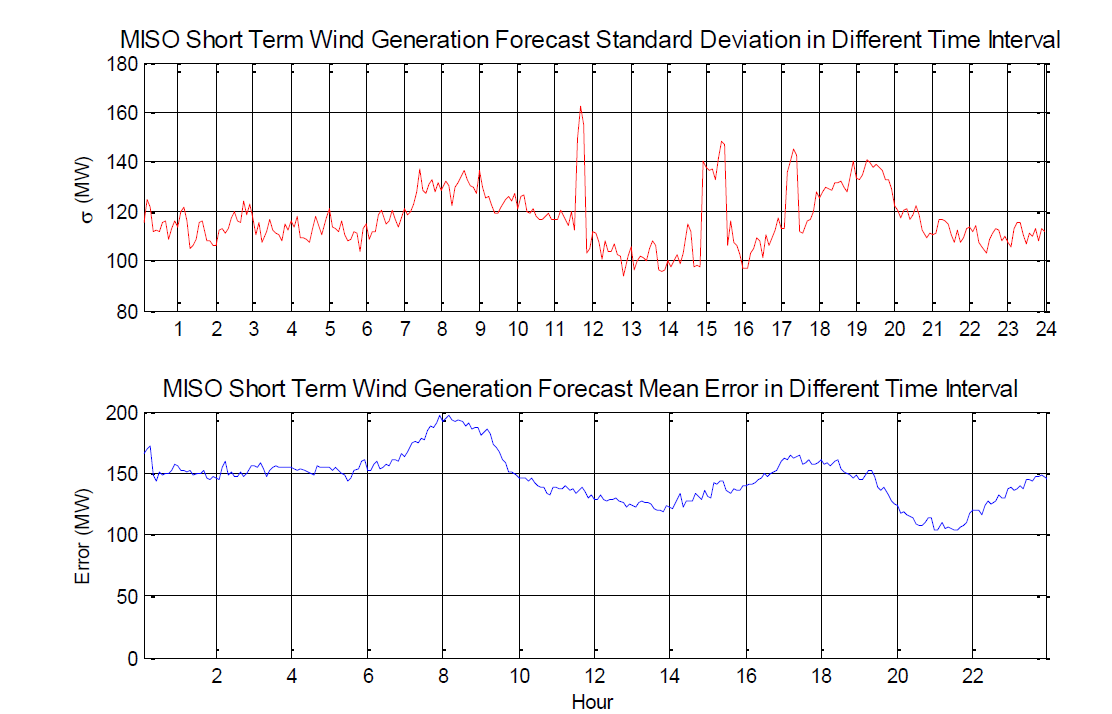 10 min Ahead Wind Forecast Error (Mean)
10
Questions?
Thank you!